Entrée dans la notion
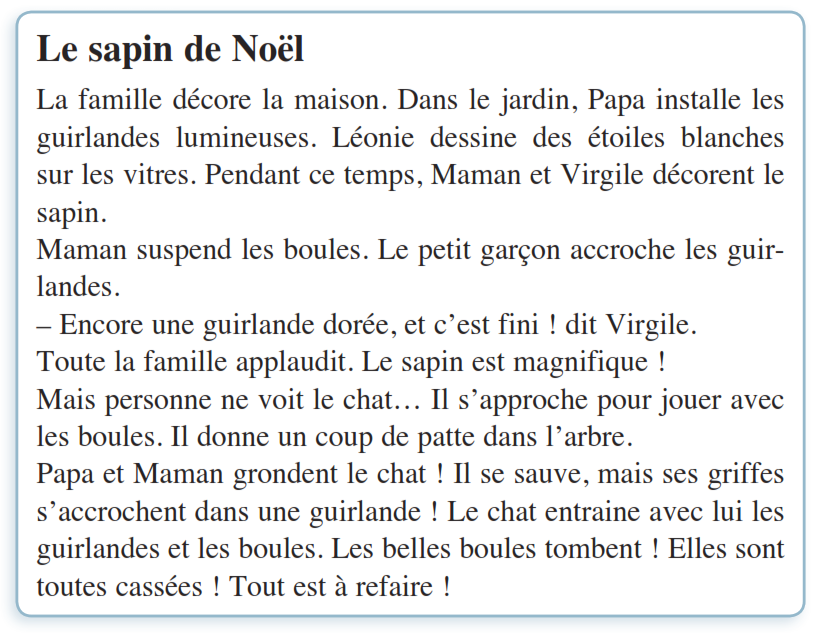 manipulation
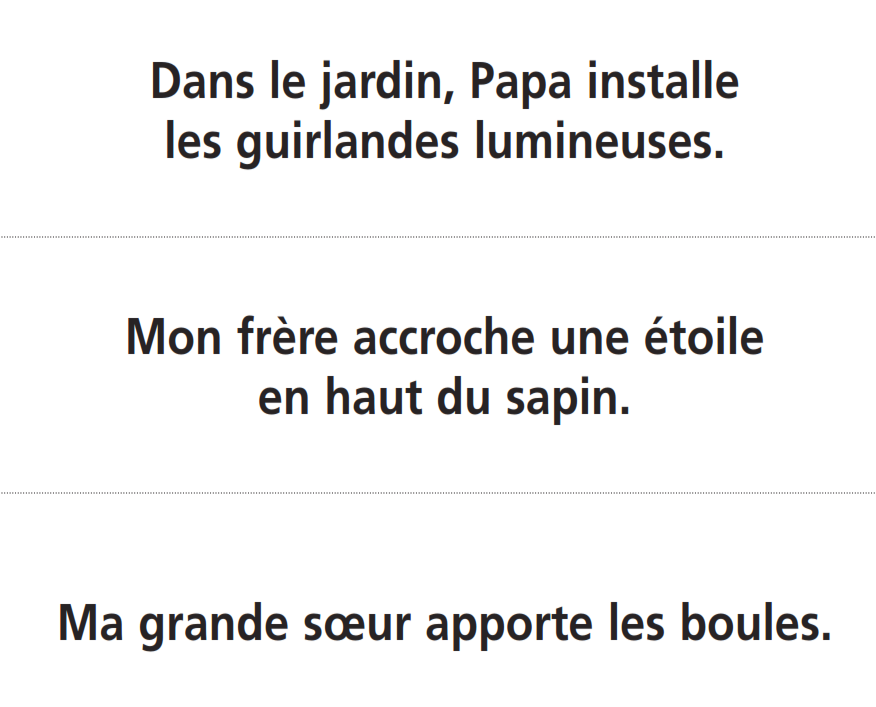 manipulation
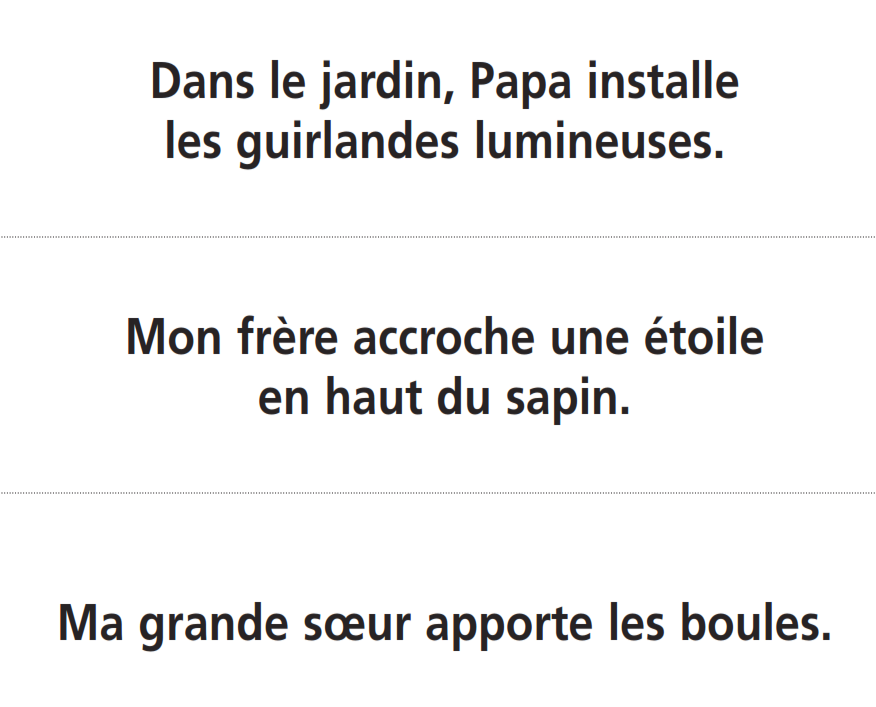 manipulation
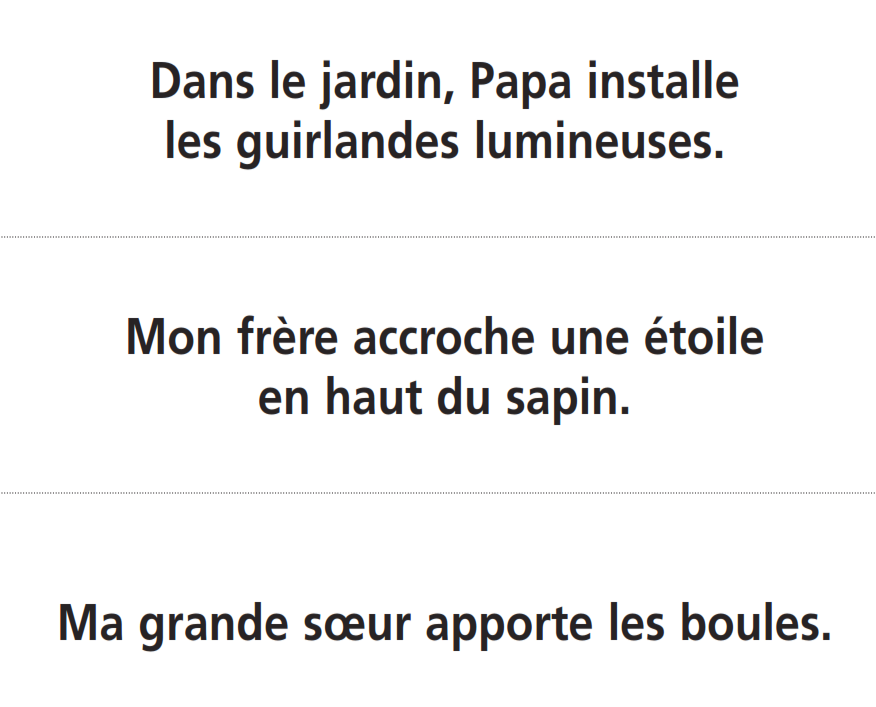 leçon
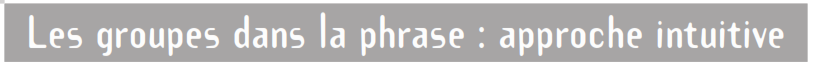 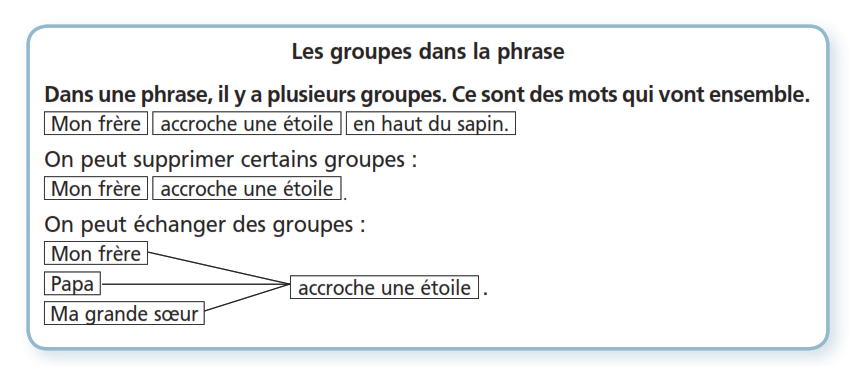 leçon
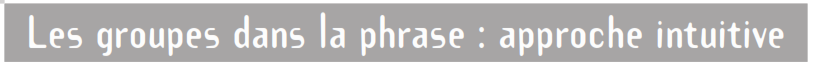 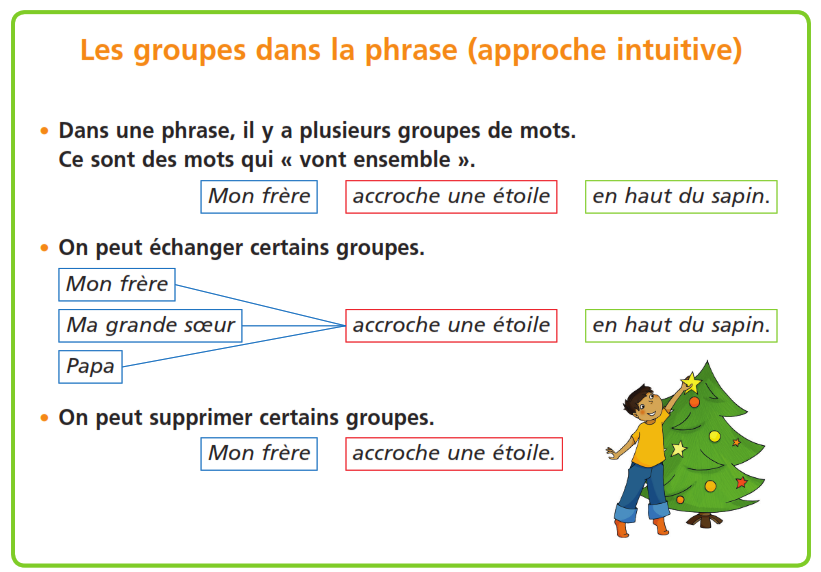 entrainement
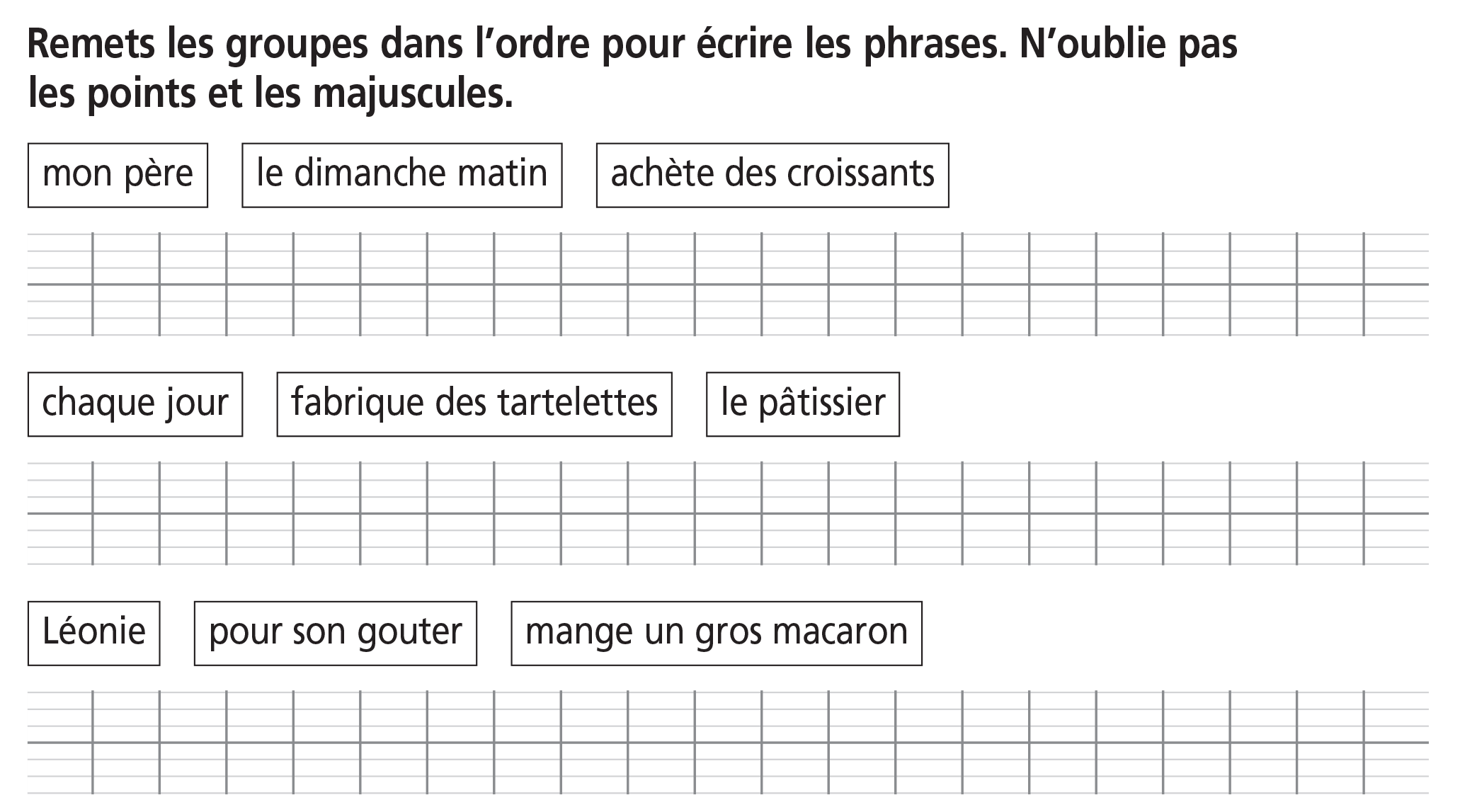 entrainement
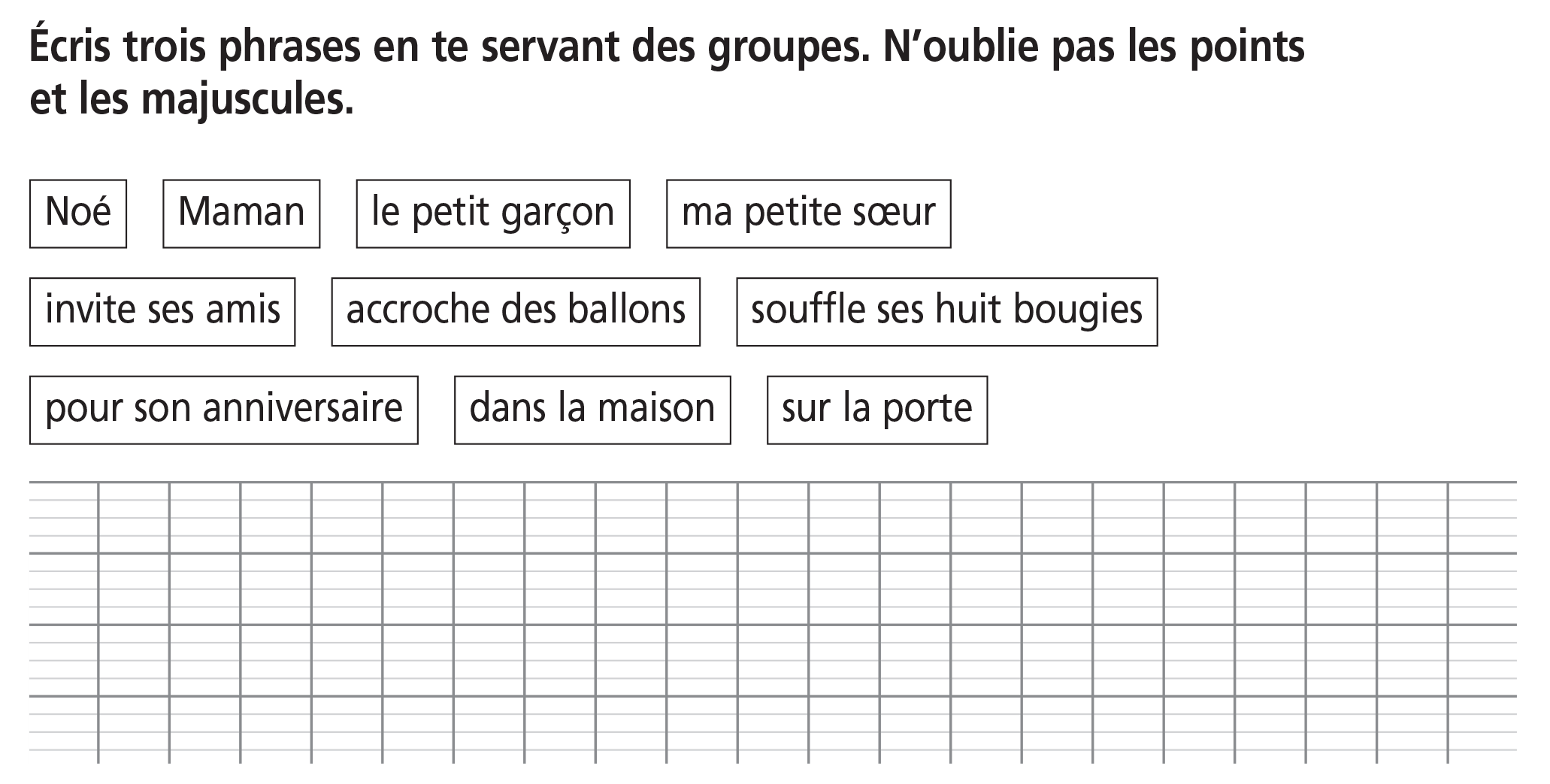 entrainement
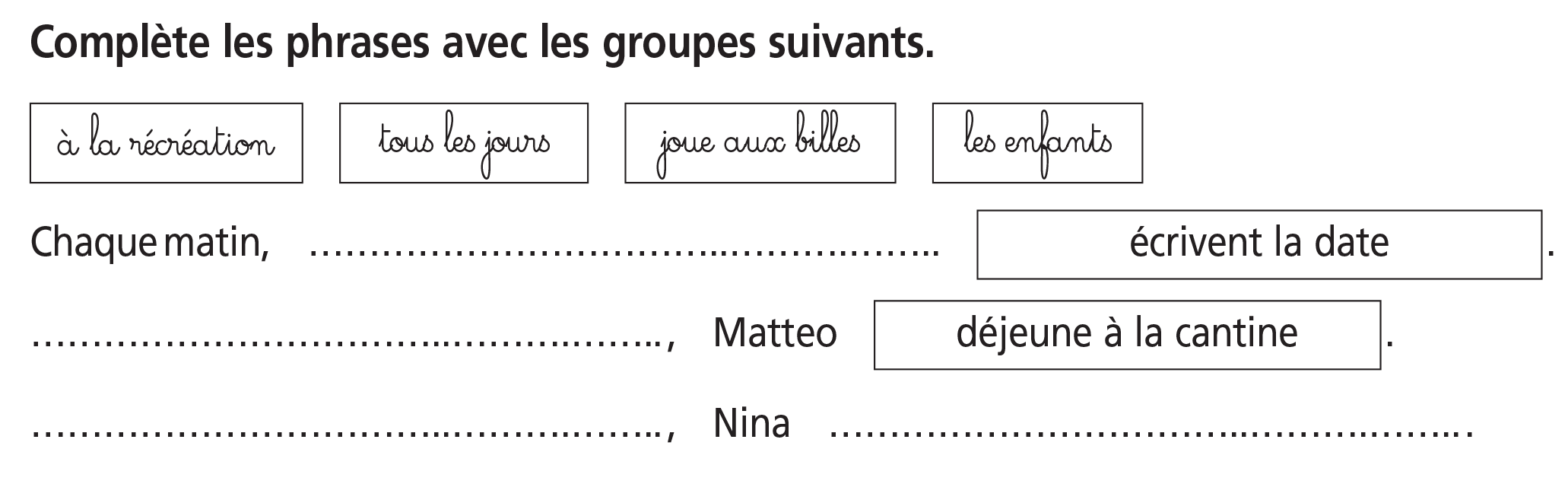 entrainement
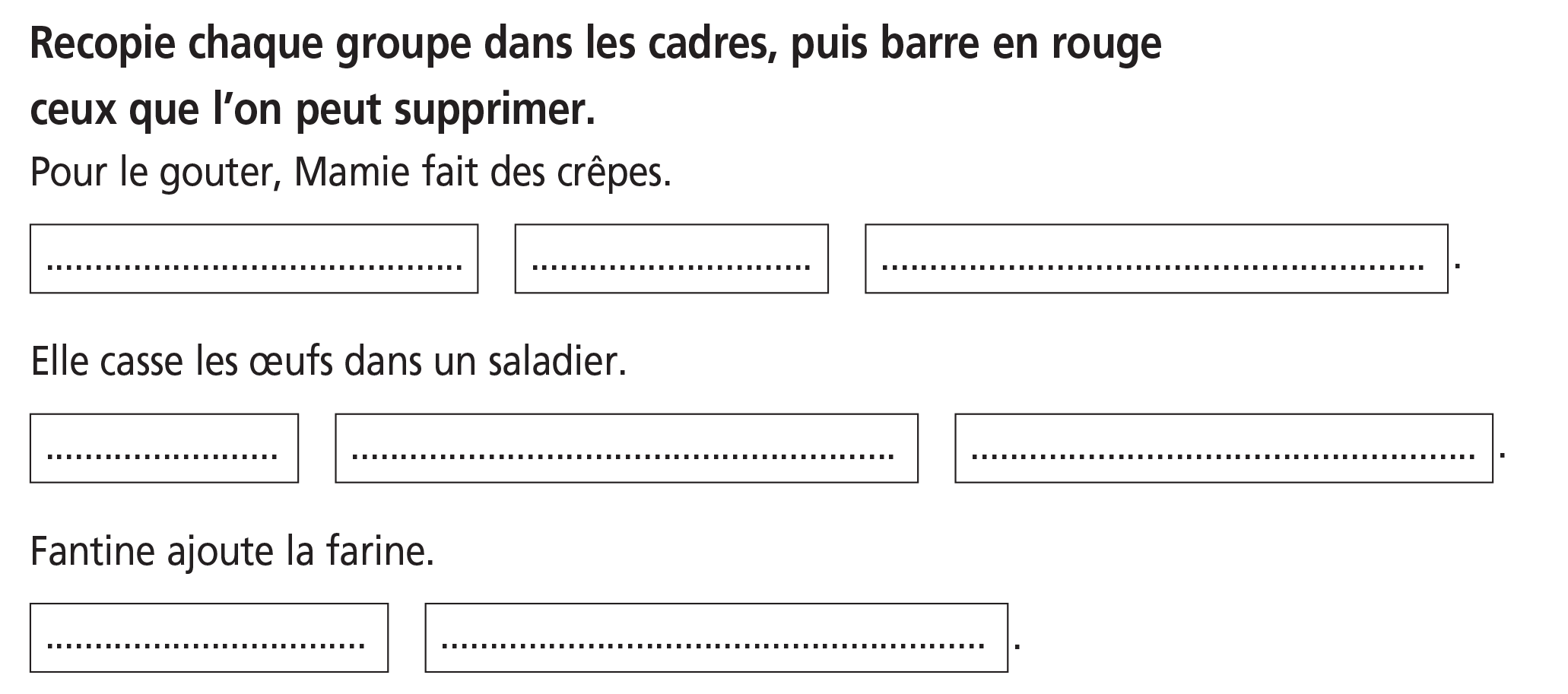 entrainement
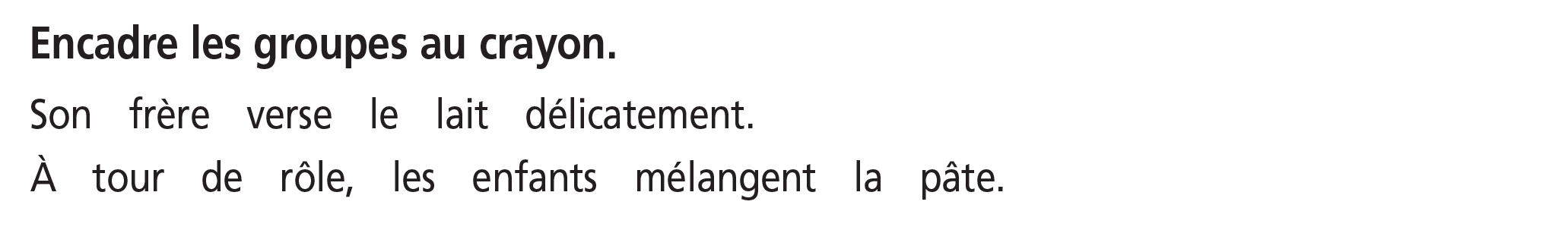 entrainement
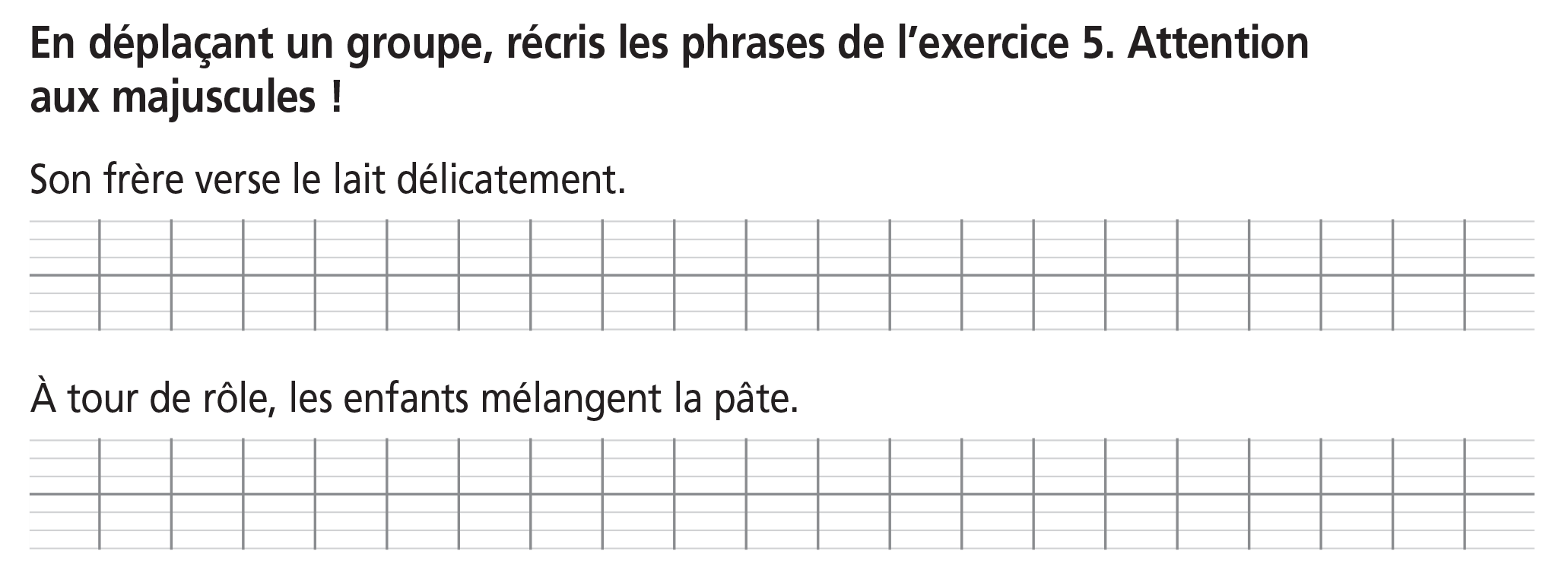 entrainement
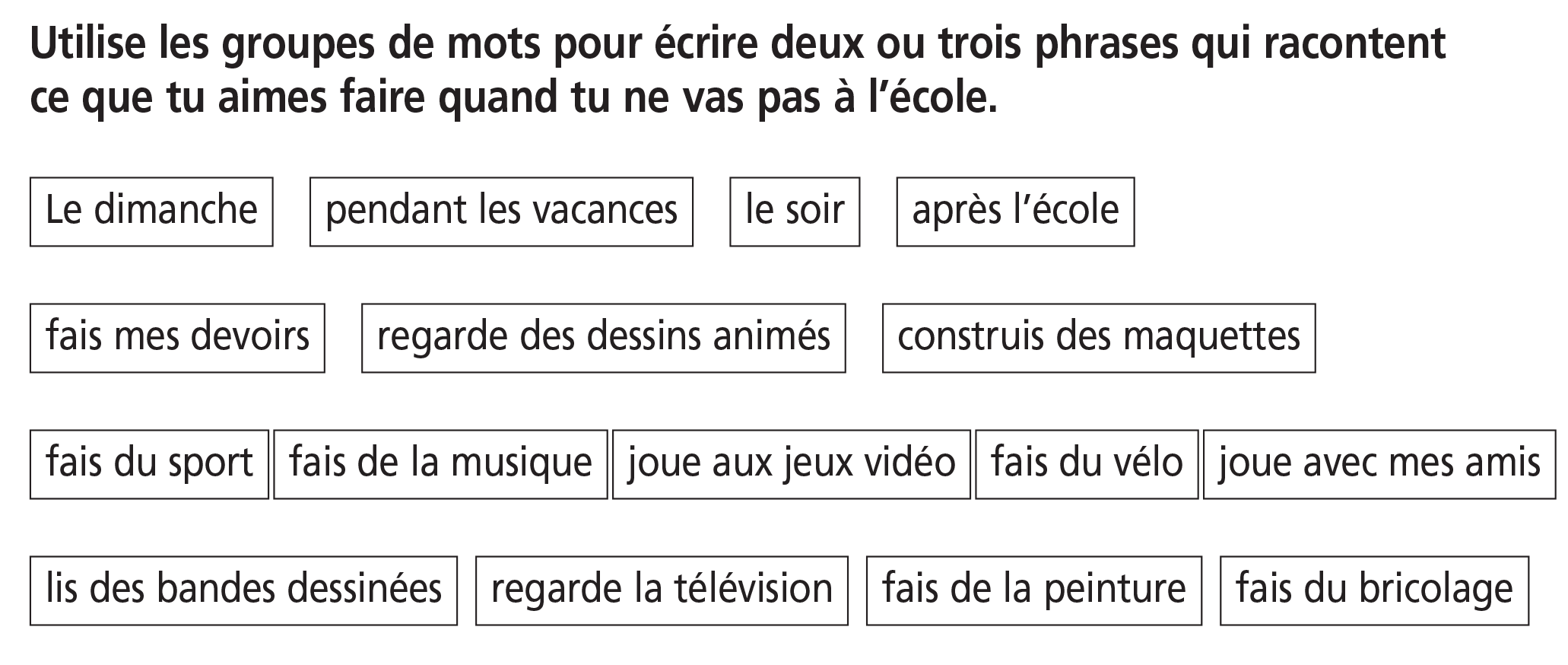